点燃希望    放飞梦想
南京信息工程大学本科学生资助政策简介
学生工作处
学生资助管理中心
[Speaker Notes: 小龙提醒：请提前安装“思源宋体”使用本模板以达到最佳演示效果，谢谢！]
广大青年要肩负历史使命，坚定前进信心，立大志、明大德、成大才、担大任，努力成为堪当民族复兴重任的时代新人，让青春在为祖国、为民族、为人民、为人类的不懈奋斗中绽放绚丽之花。                              ——习近平
南京信息工程大学高度重视家庭经济困难学生上学问题，学校已经建立起包括国家资助、地方政府资助、学校资助、社会资助，奖、贷、助、补、勤、减免、“绿色通道”等在内的多种形式的本科学生资助政策体系。（如遇政策调整，以新政策文件为准执行。）
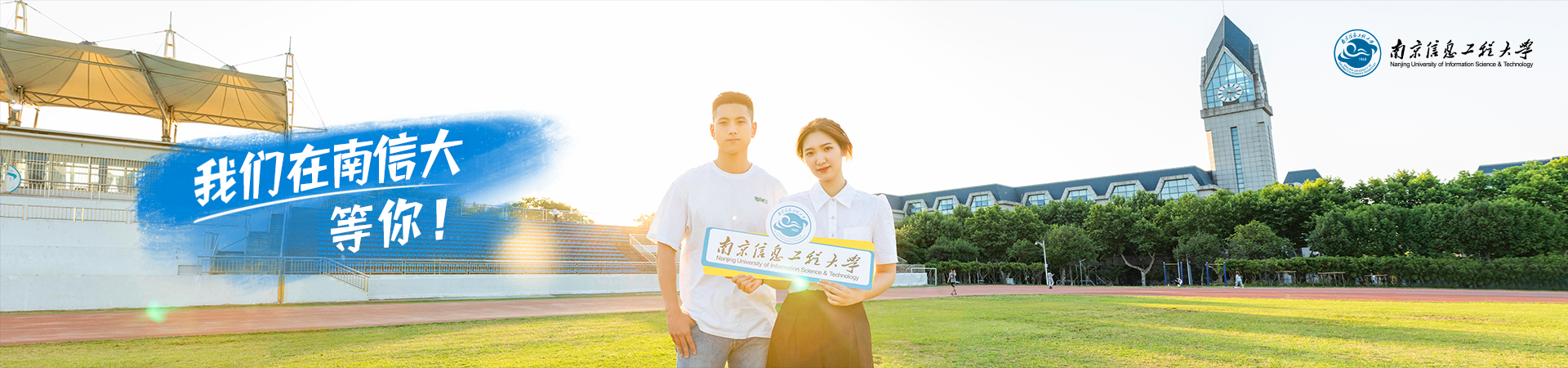 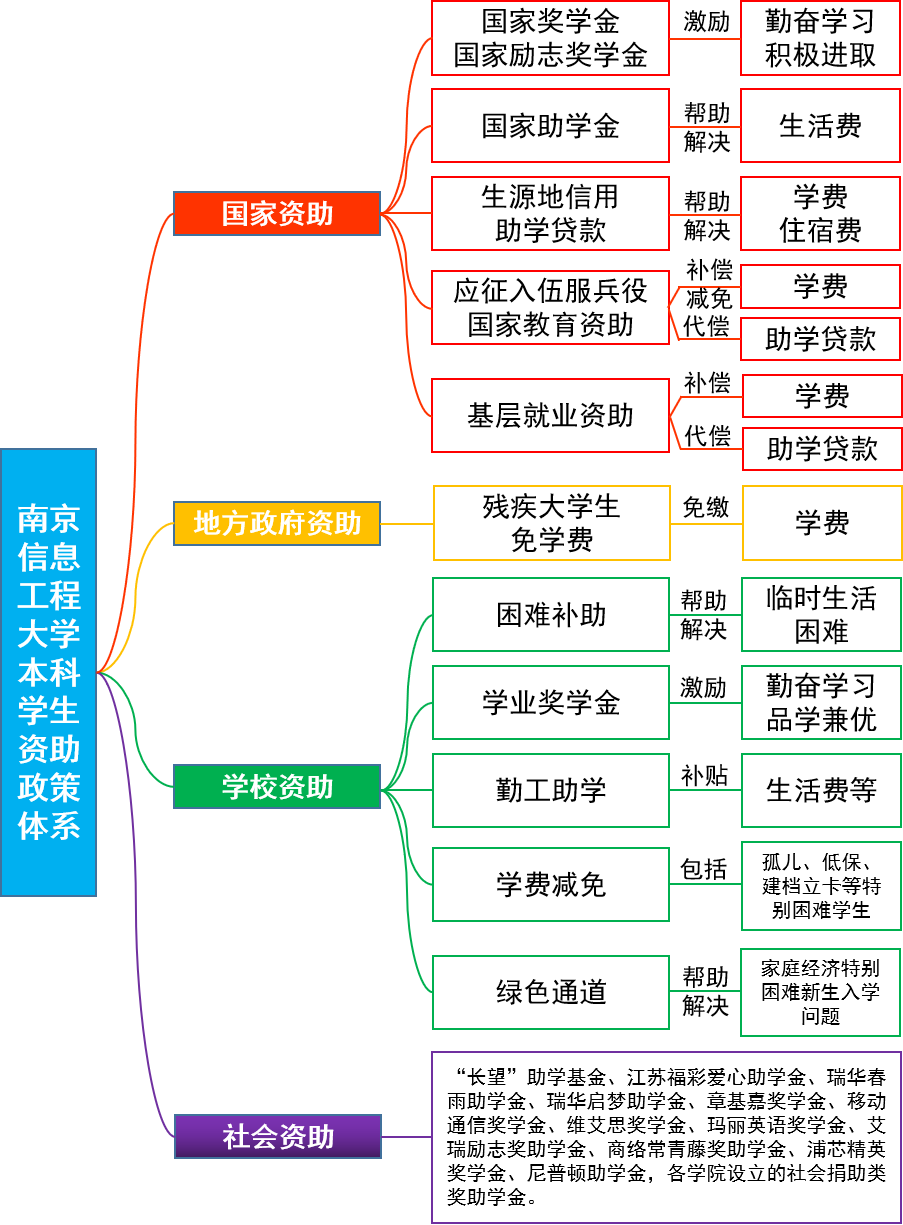 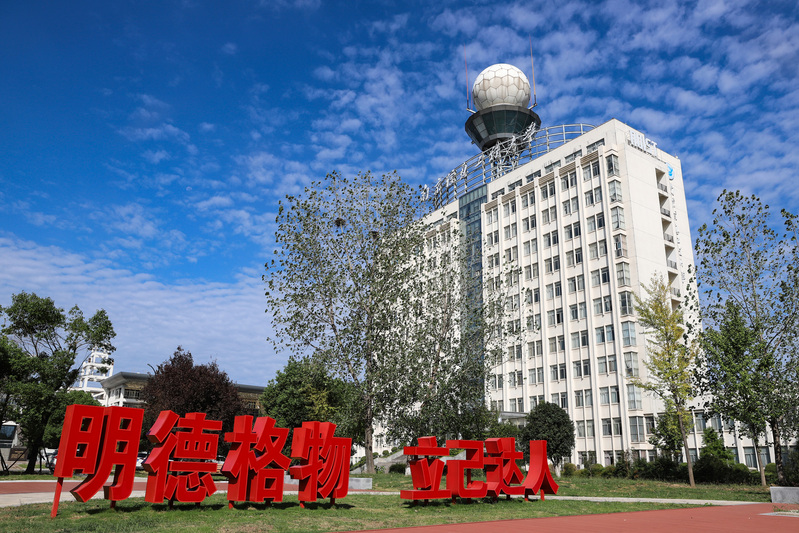 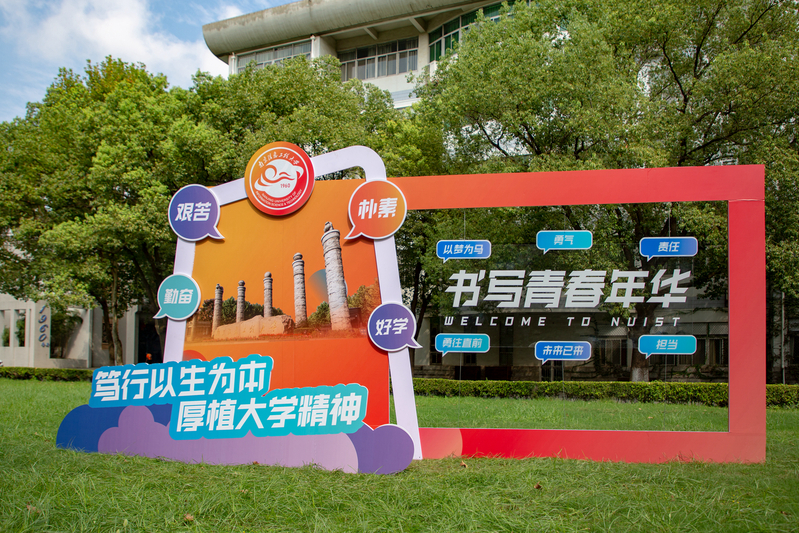 一、
国家资助
二、
地方政府资助
资助
政策
体系
三、
学校资助
四、
社会资助
壹
国家资助
国家资助
应征入伍服兵役国家教育资助
生源地信用助学贷款
基层就业  国家资助
（一）
（二）
（三）
（四）
（五）
（六）
国家奖学金
国家助学金
国家励志奖学金
国家资助
（一）国家奖学金
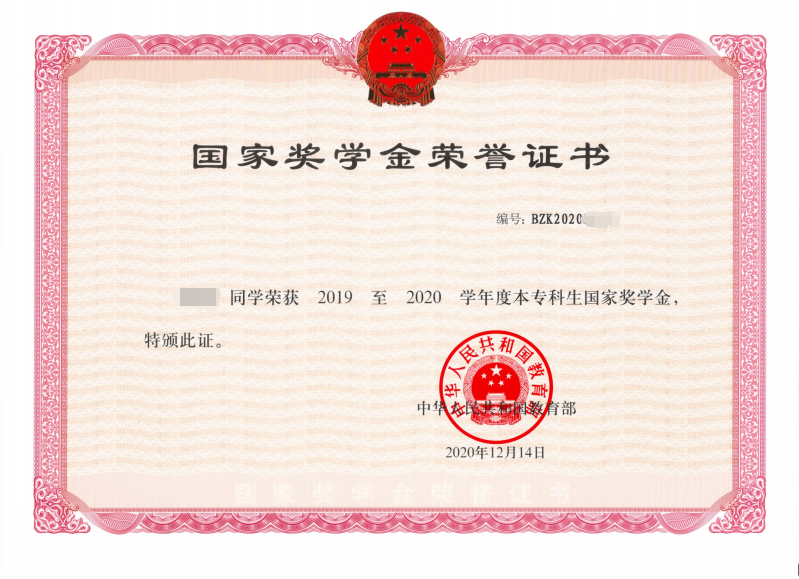 国家奖学金证书
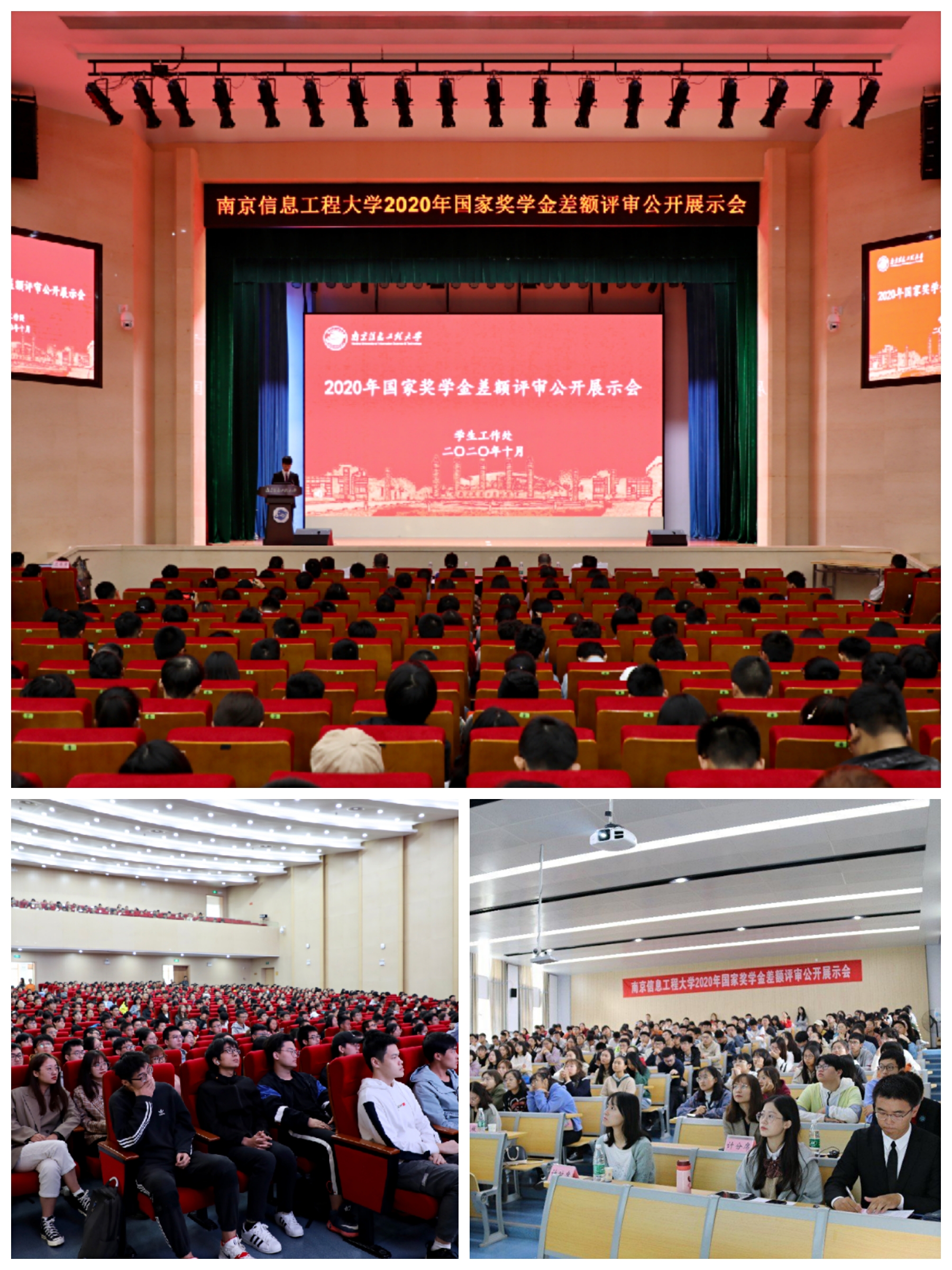 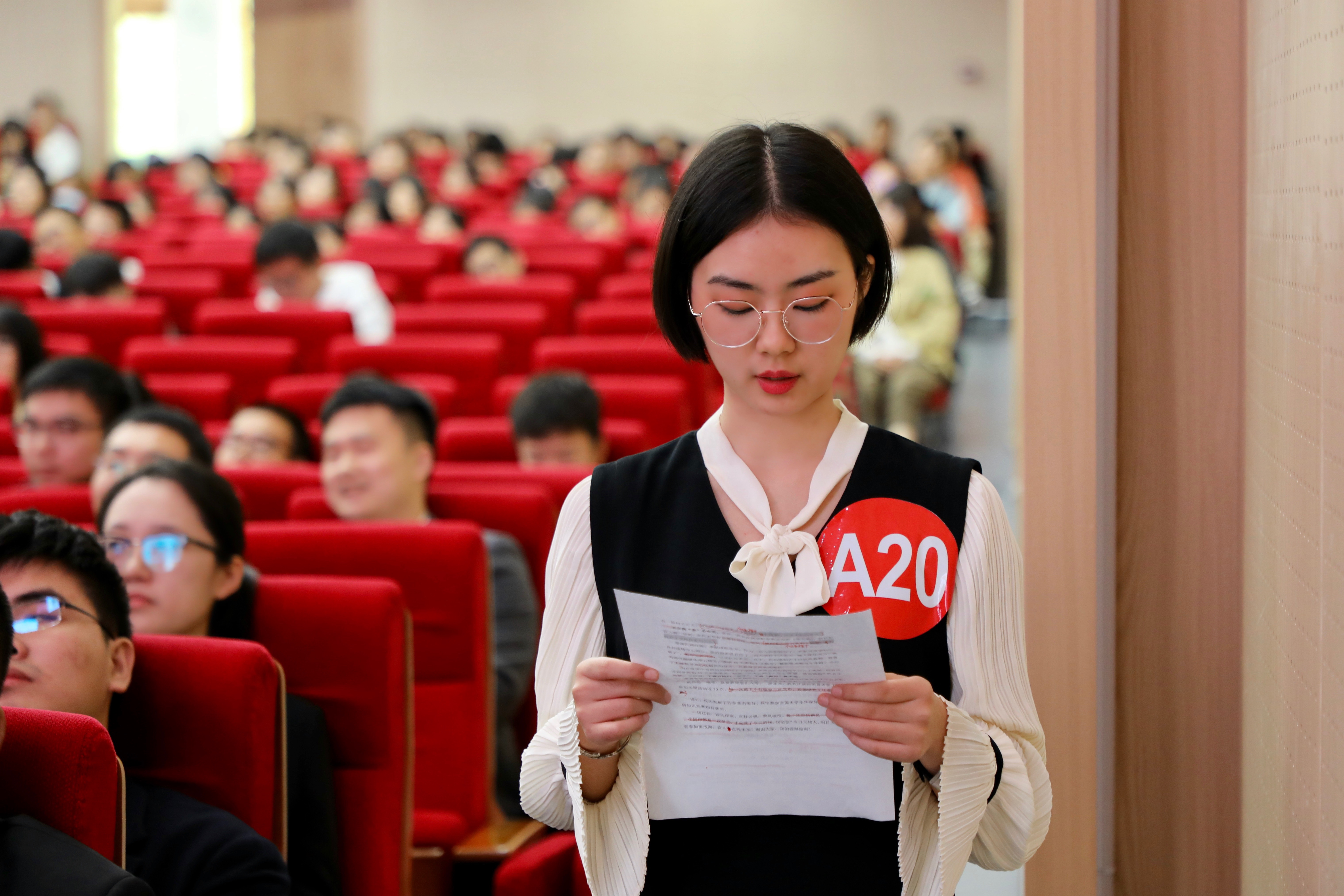 答辩选手候场
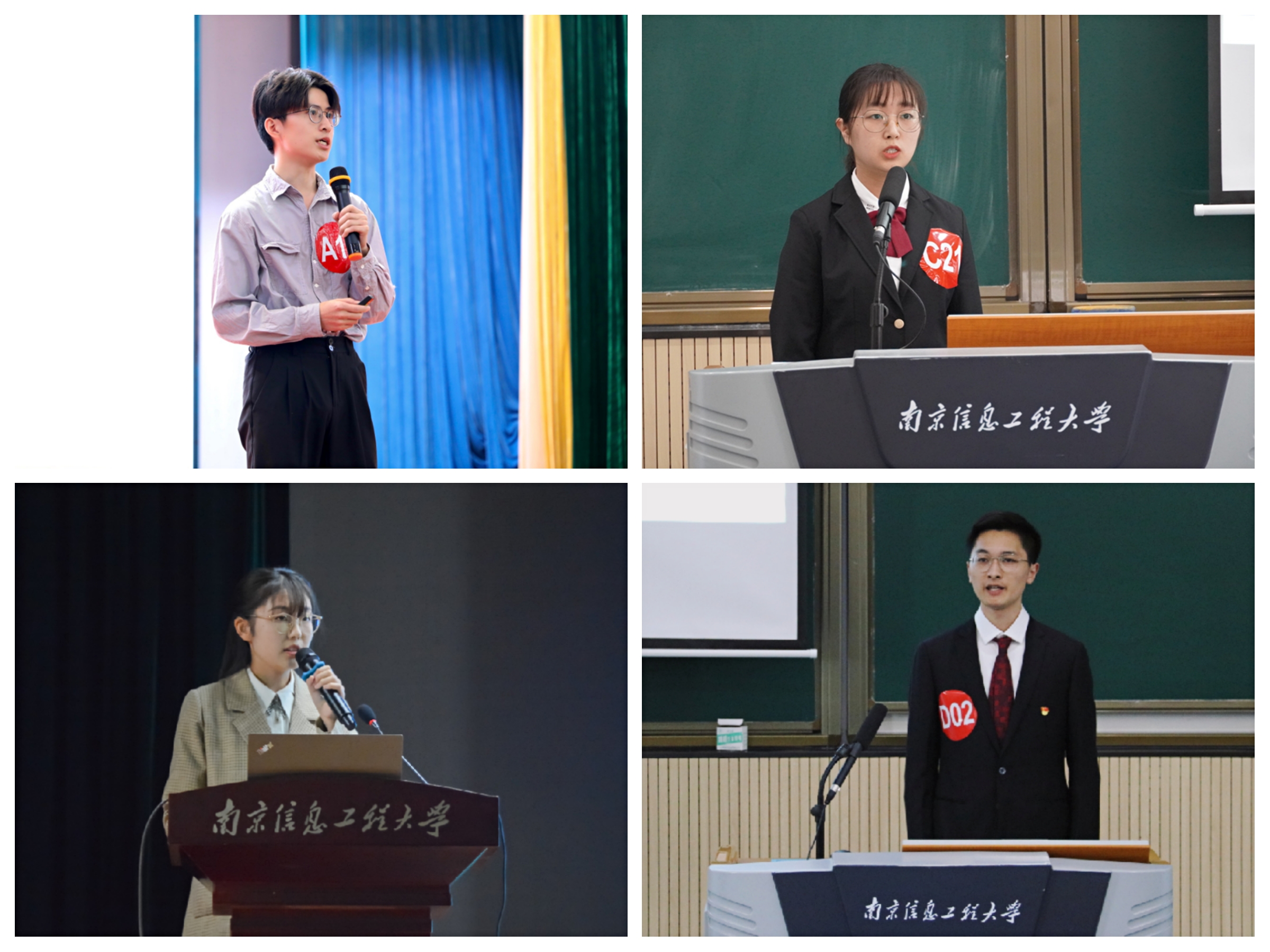 国家奖学金评审现场
答辩选手风采
国家资助
（二）国家励志奖学金
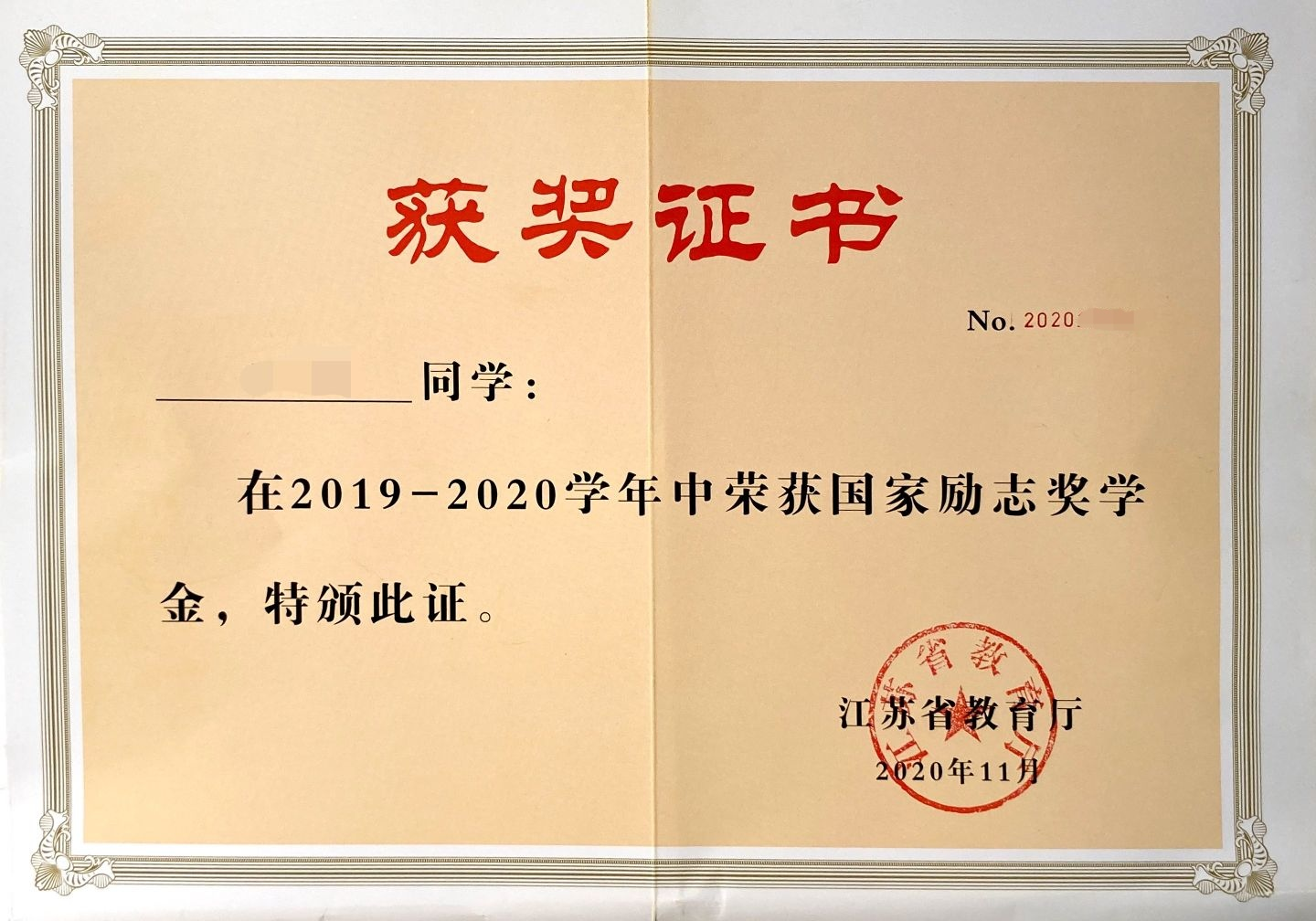 国家励志奖学金证书
国家资助
（三）国家助学金
国家资助
（四）生源地信用助学贷款
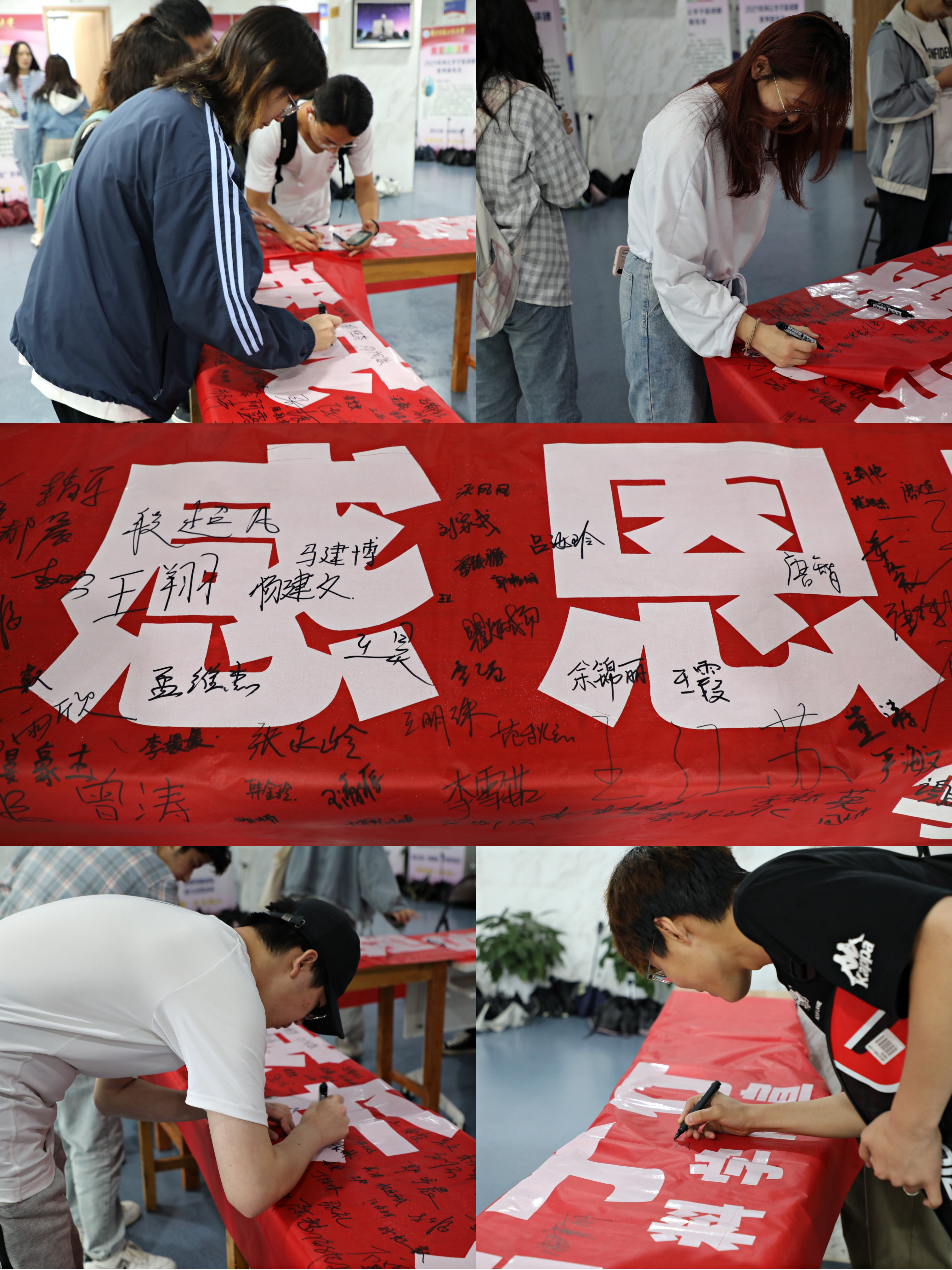 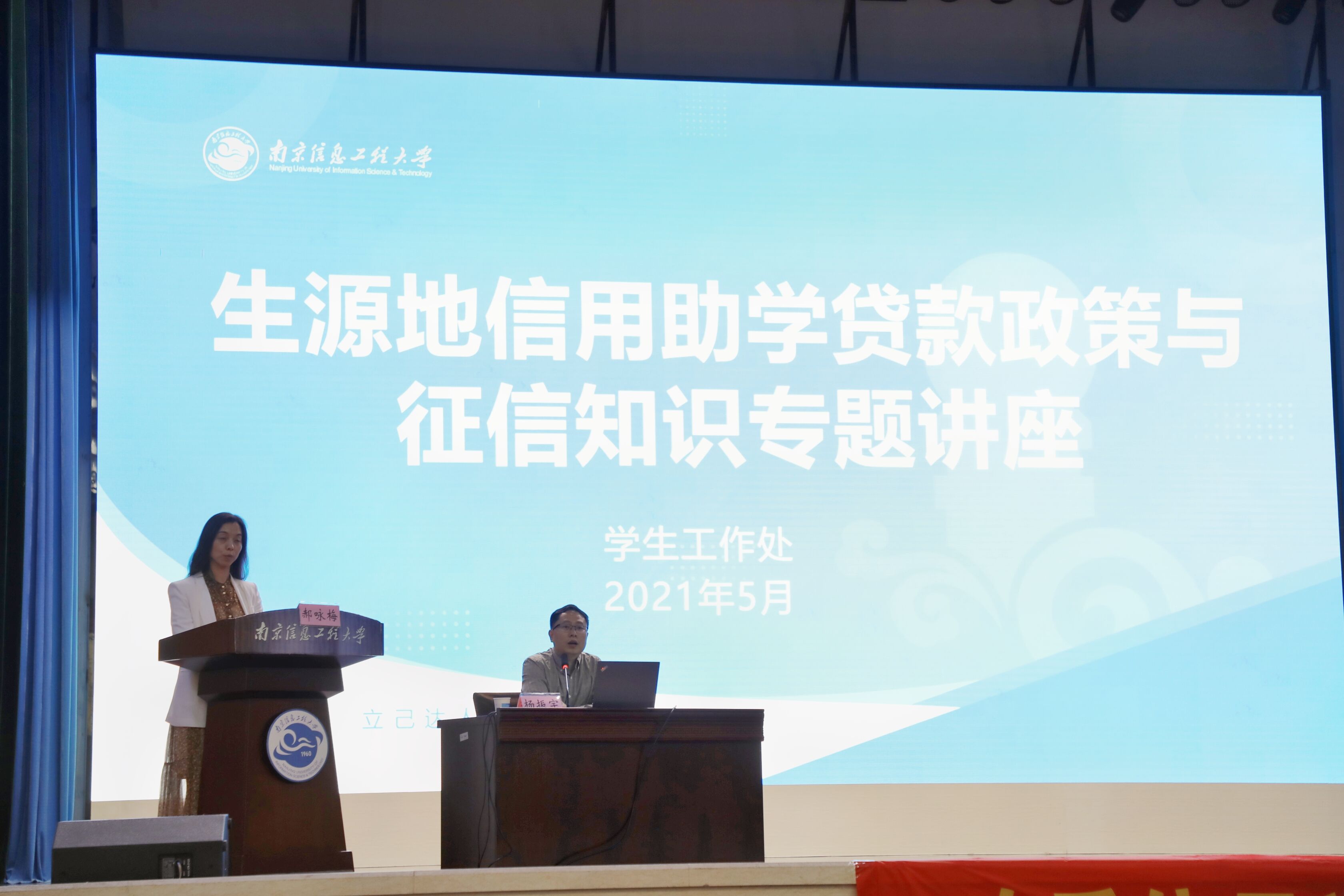 资助诚信教育
生源地信用助学贷款政策专题讲座
国家资助
（五）应征入伍服兵役国家教育资助
国家资助
（六）基层就业国家资助
贰
地方政府资助
地方政府资助
残疾大学生免学费
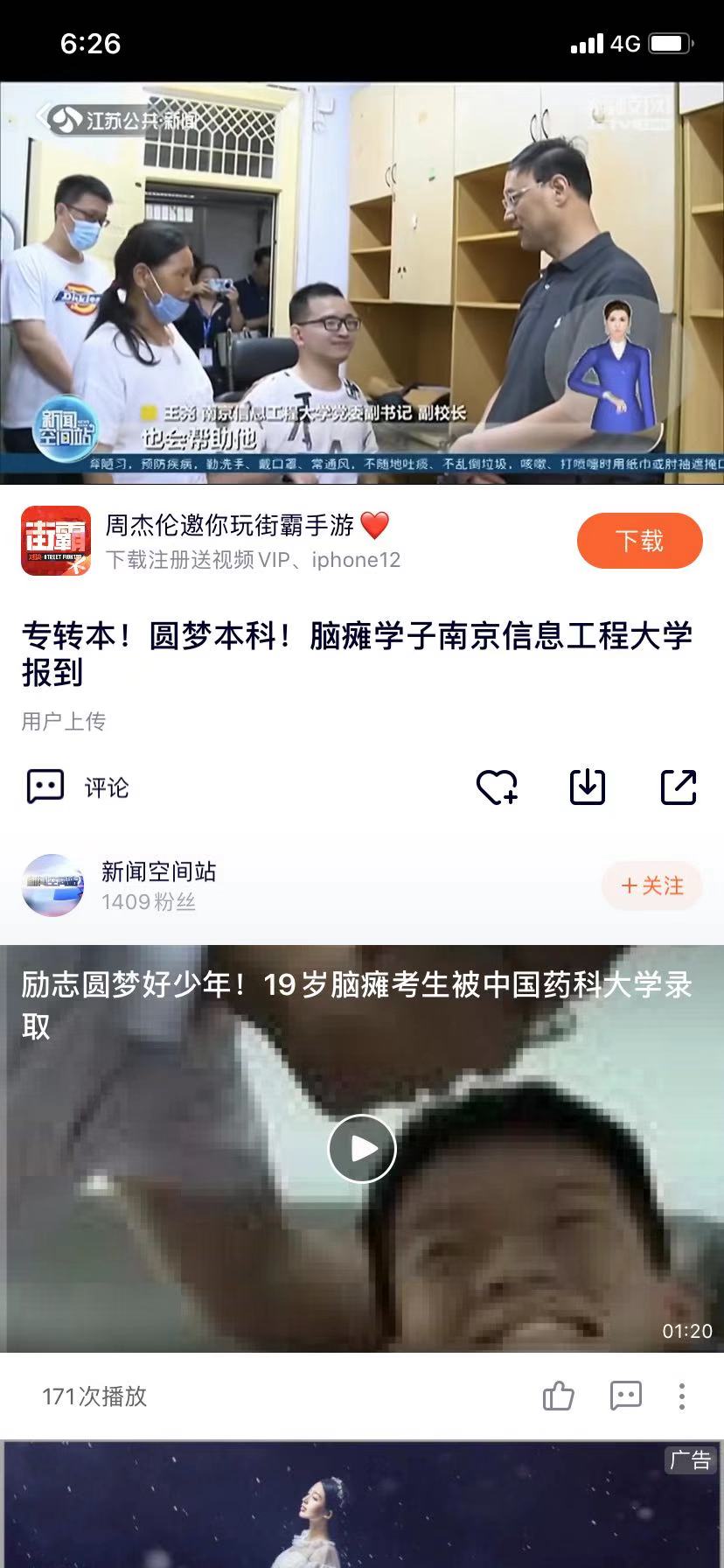 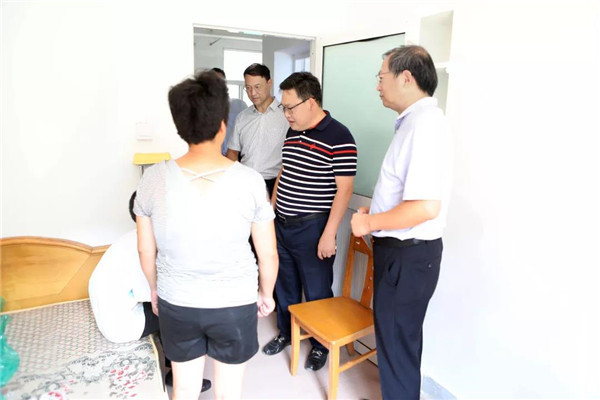 校领导关爱残疾大学生
叁
学校资助
图文对比
困难补助
学业奖学金
勤工助学
绿色通道
学费减免
（一）
（二）
（三）
（四）
（五）
（一）学业奖学金
学校资助
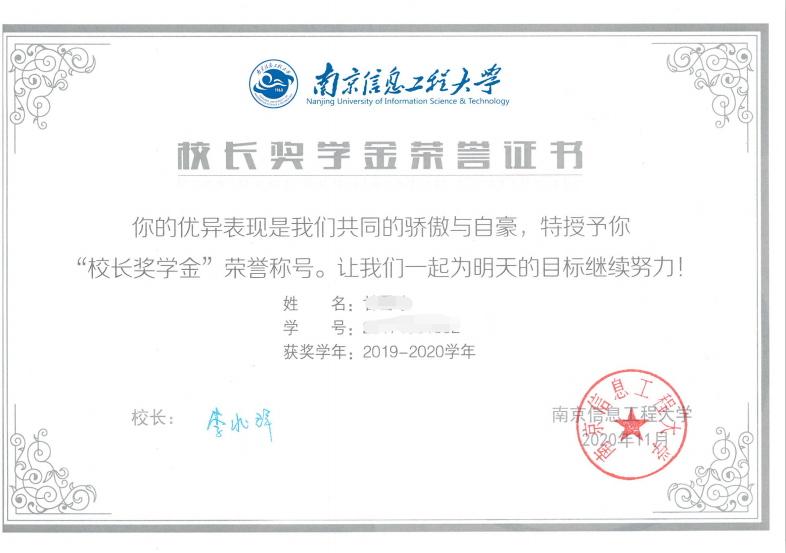 校长奖学金证书
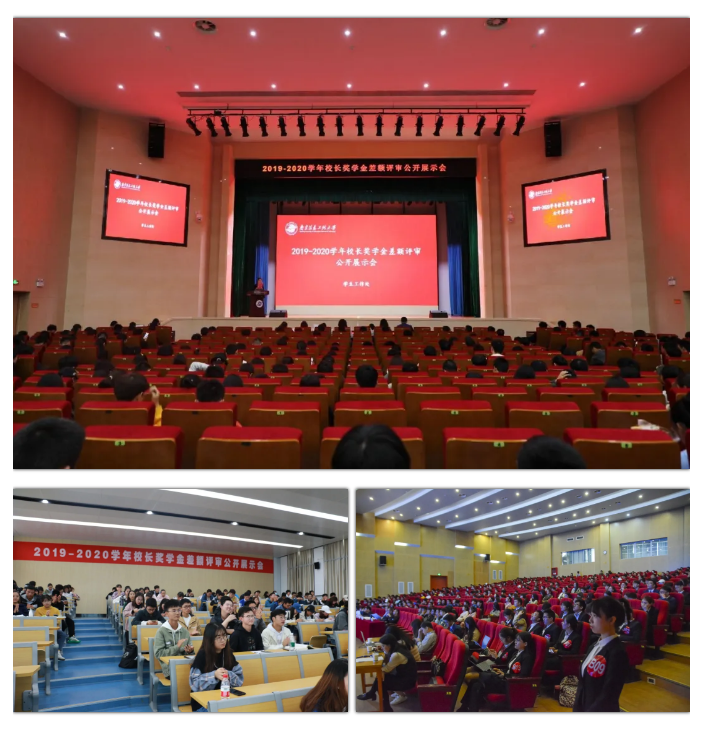 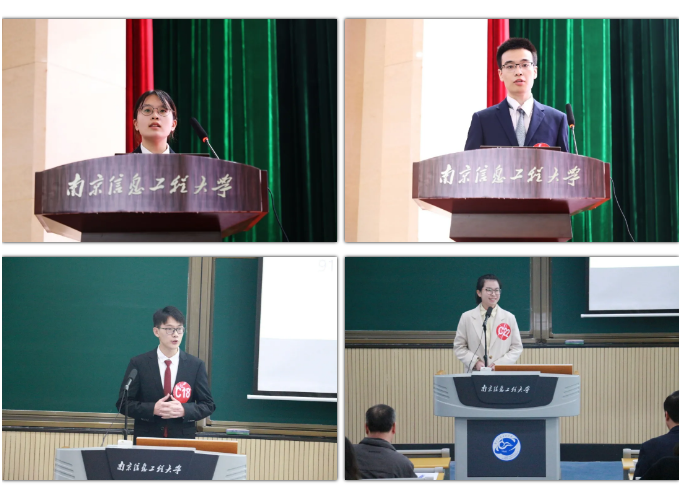 答辩选手风采
校长奖学金评审现场
学校资助
（二）困难补助
学校资助
（三）勤工助学
（四）学费减免
学校资助
（五）绿色通道
学校资助
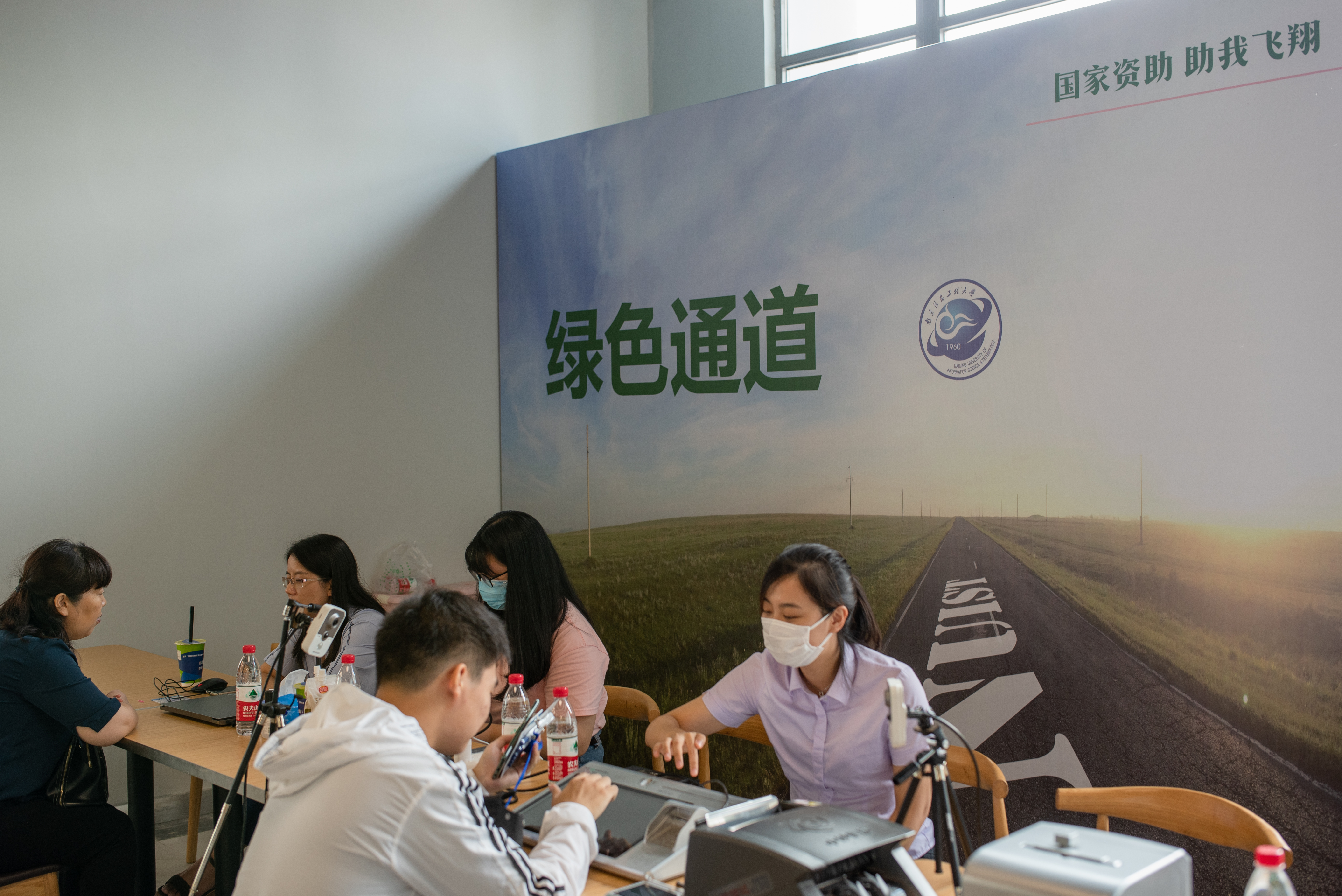 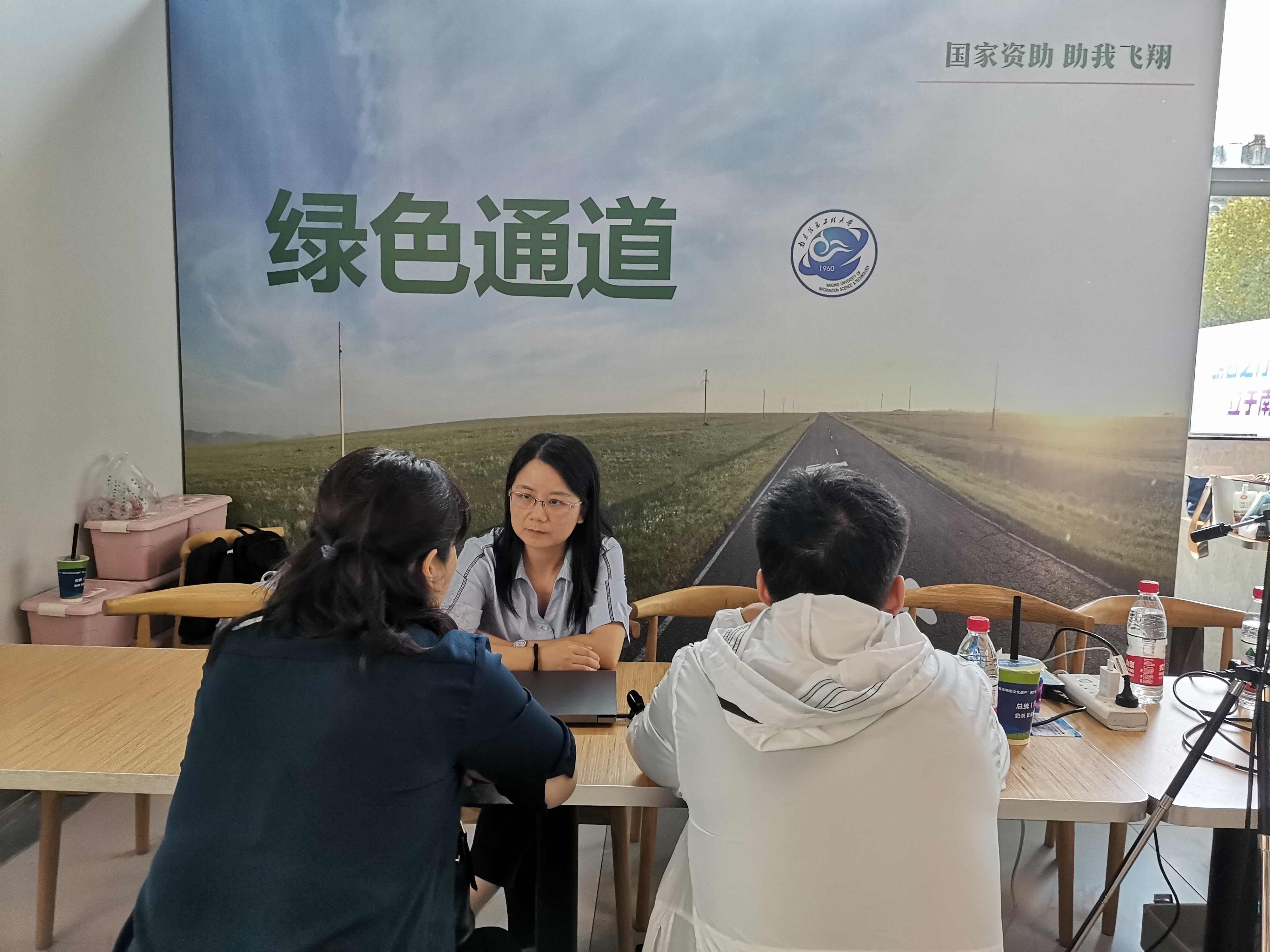 “绿色通道”现场
肆
社会资助
社会资助
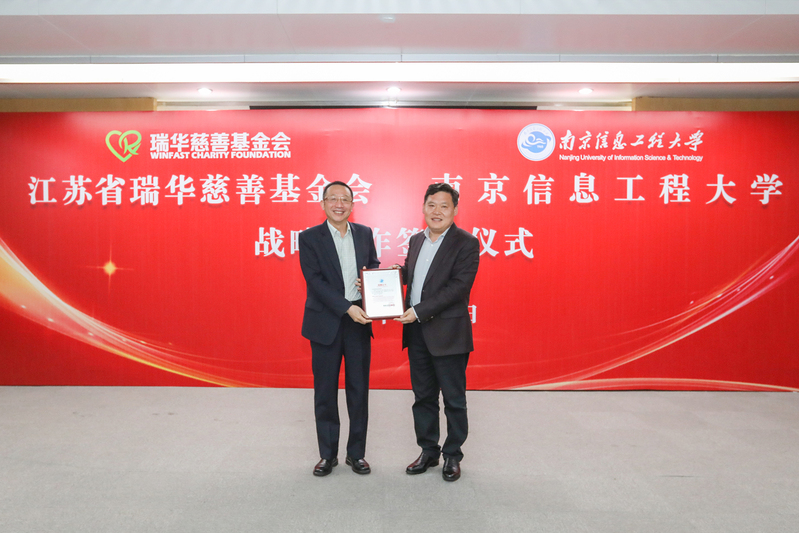 学校与江苏省瑞华慈善基金会开展战略合作
安全预警
一些诈骗分子会冒充大学老师、资助机构工作人员等，给学生发短信、打电话、加微信或QQ好友，用各种手段骗取钱财，或发放互联网消费贷款，引诱学生陷入高额贷款陷阱。请你一定擦亮眼睛，提高警惕，抵住诱惑，避免上当。要想了解我校学生资助政策的更多内容，请关注“南信大学工在线”微信公众和南京信息工程大学学生工作处网站(https://xgc.nuist.edu.cn/) 。
学生资助热线电话：025-58731397 热线电话开通时间：
工作日8:30-11:30,15:00-17:00
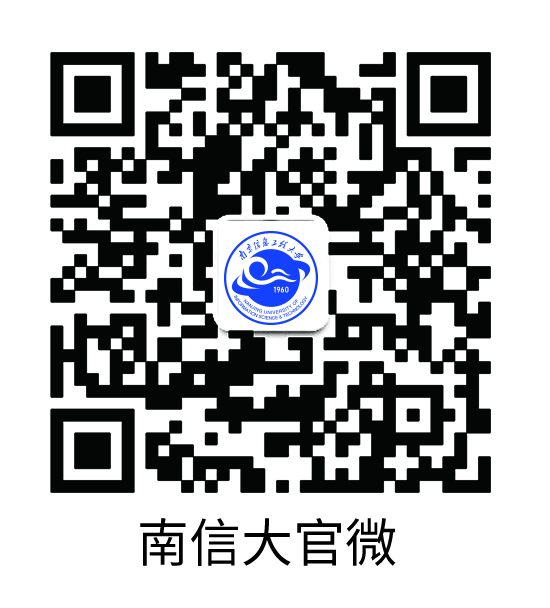 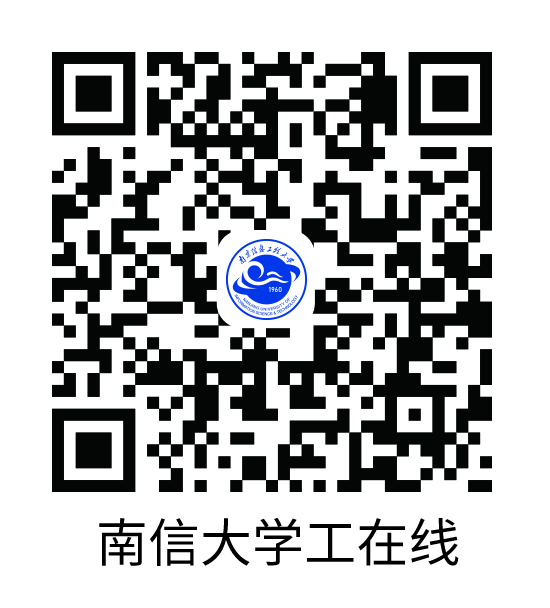 国家资助  助你飞翔
不让一个学生因家庭经济困难而失学